БАЯНЗҮРХ ДҮҮРГИЙН ЭРҮҮЛ МЭНДИЙН ТӨВ
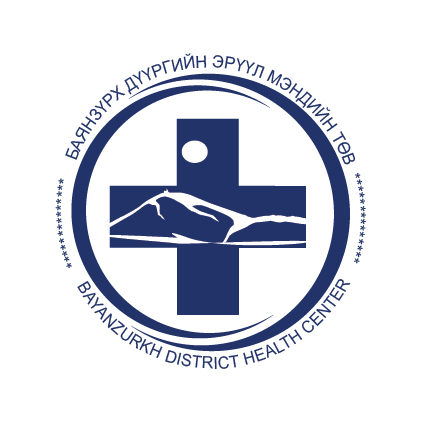 ЭРҮҮЛ МЭНДИЙН
                      ҮНДСЭН ҮЗҮҮЛЭЛТ


  2023 оны эхний 10 сараар
ТӨРӨЛТ ӨМНӨХ ОНЫ МӨН ҮЕЭС 109-Р, АМЬД ТӨРСӨН НЯРАЙ  111-Р БУУРСАН.
0-1 НАСНЫ ХҮҮХДИЙН ЭНДЭГДЭЛ УРЬД ОНЫ МӨН ҮЕЭС  9 ТОХИОЛДЛООР БУЮУ 2,2 ПРОМИЛООР ӨССӨН. УБ-ЫН ДУНДЖААС 1,3 ПРОМИЛООР ИХ  байна.
0-1 НАСНЫ ХҮҮХДИЙН ЭНДЭГДЭЛ ДҮҮРГҮҮДЭЭР ХАРЬЦУУЛБАЛ
0-1 НАСНЫ ХҮҮХДИЙН ЭНДЭГДЛИЙН ШАЛТГААН
0-1 НАСНЫ ХҮҮХДИЙН ЭНДЭГДЭЛ эндсэн хоногоор
0-1 насны хүүхдийн эндэгдэл-эндсэн газруудаар
0-1 насны хүүхдийн эндэгдэл- саруудаар
0-1 насны эндэгдэл амбулаториор
1-5 НАСНЫ ЭНДЭГДЭЛ 5 тохиолдол бүртгэгдсэн. Өмнөх оны мөн үеэс 0.8 промилоор бага байна. УБ-ын дунджаас 0.6-р бага .
1-5 НАСНЫ ХҮҮХДИЙН ЭНДЭГДЭЛ ДҮҮРГҮҮДЭЭР ХАРЬЦУУЛБАЛ
1-5 НАСНЫ ХҮҮХДИЙН ЭНДЭГДЛИЙН ШАЛТГААН
1-5 насны хүүхдийн эндэгдэл-эндсэн газруудаар
1-5 насны хүүхдийн эндэгдэл- саруудаар
1-5 насны эндэгдэл амбулаториор
ЖИРЭМСНИЙ ХЯНАЛТ  өмнөх оноос 1,1%-р буурсан,  УБ-ын дунджаас 2,4%-р бага байна.
Жирэмсний эрт хяналт хороогоор эхний 10 сараар
Эхийн эндэгдэл 3 тохиолдол бүртгэгдсэн. Өмнөх оноос 33,2 просантимилээр өссөн. УБ-ЫН ДУНДжаас 23,9-р их байна.
ЭХИЙН ЭНДЭГДЛИЙН ТОХИОЛДЛУУД
Эхийн эндэгдэл амбулаториор
АМЬГҮЙ ТӨРӨЛТ ӨМНӨХ ОНЫ МӨН үеэс 1 тохиолдлоор буюу 0.1 промилоор буурсан, УБ-ЫН дундажаас 0,9 проимилоор өссөн байна.
АМЬГҮЙ ТӨРӨЛТ ДҮҮРГҮҮДЭЭР ХАРЬЦУУЛБАЛ
Амьгүй төрөлт- саруудаар
Амьгүй төрөлт- төрөх эмнэлгүүдээр
Амьгүй төрөлт  амбулаториор
ГЭРИЙН ТӨРӨЛТ ӨМНӨХ ОНООС 2 ТОХИОЛДЛООР  өссөн. Өмнөх оны түвшинд, УБ-ЫН түвшингээс 0.1%-иар их байна.
ГЭРИЙН ТӨРӨЛТ ДҮҮРГҮҮДЭЭР ХАРЬЦУУЛБАЛ
Гэрийн төрөлт- саруудаар
Гэрийн  төрөлт  амбулаториор
Хяналтгүй  төрөлт  амбулаториор
ХЯНАЛТГҮЙ ТӨРӨЛТ  УБ-ын дунджаас 0.1%-р бага байна.
Хяналтгүй  ТӨРӨЛТ ДҮҮРГҮҮДЭЭР ХАРЬЦУУЛБАЛ
Хяналтгүй  төрөлт- Саруудаар
0-1  насны хүүхдийн эндэгдэл хороогоор эхний 10 сараар
1-5  насны хүүхдийн эндэгдэл хороогоор эхний 10 сараар
Амьгүй төрөлт хороогоор эхний  9 сараар
Гэрийн  төрөлт хороогоор эхний 10 сараар
Хяналтгүй  төрөлт хороогоор эхний 10 сараар
БЗДЭМТ Эхний 10 сараар Нас баралт
БЗДЭМТ эхний 10 сарын байдлаар нийт нас баралт 1375 байна. /Эрэгтэй-837, Эмэгтэй-544/
Үүнээс гэрийн нас баралт 455 байна. 
 - Зүрх судасны тогтолцооны өвчний шалтгаант нас баралт – 249
- Осол гэмтлийн шалтгаант, утаа тортог, гал дөлд өртөх нас баралт -199
- Хорт хавдрын нас баралт  - 180
- Хоол боловсруулах өвчний нас баралт – 61
- Амьсгалын тогтолцооны өвчний нас баралт – 59
- Перинаталь үед үүссэн зарим эмгэг - 23
-  Мэдрэлийн тогтолцооны өвчний нас баралт - 10
- Шээс бэлгийн тогтолцооны эмгэгүүдийн нас баралт -10
-Төрөлх гажиг, гаж хөгжил ба хромосомын эмгэг - 9
БЗДЭМТ-ийн Эхний 10 сараар нийт нас баралт нас барсан газраар :
Эхний 10 сараар БЗДЭМТ-ийн  Тэргүүлэх 5 шалтгаанаар нас баралт
НИЙТ ХАЛДВАРТ ӨВЧИН өмнөх оноос 37125-аар буурсан.
НИЙТ ХАЛДВАР ӨВЧНИЙГ ЗАДАЛБАЛ:
ЦОЧМОГ ХАЛДВАРТ ӨВЧНИЙ БҮТЭЦ
Нийт халдварт өвчин- сараар
СҮРЬЕЭ ӨМНӨХ оноос 57 тохиолдлоор буюу 1,1 промилоор өссөн .               УБ-ЫН ДУНДжаас 0.6-р их БАЙНА.
БЗДХ өмнөх оноос тэмбүү өмнөх оноос 0,1-р өссөн, заг 0.7-р өссөн, трихомоназ 0.4-р буурсан байна.
ТӨРӨЛХИЙН ТЭМБҮҮ 3 ТОХИОЛДОЛ БҮРТГЭГДСЭН, УБ-ЫН ДУНДЖААС 2,7 ПРОСАНТИМИЛЭЭР ИХ БАЙНА.
ТӨРӨЛХИЙН ТЭМБҮҮГИЙН ТОХИОЛДЛУУД
БЗДЭМТ-ийн Халдварт бус өвчлөл 2023 оны эхний 10 сарын байдлаар нийт 129989 байна.
БЗДЭМТ-ийн 2022 он, 2023 оны эхний 10 сарын байдлаар ХБӨвчлөл Тэргүүлэх 5 шалтгаанаар харьцуулсан
Амбулатори, ӨЭМТ-үүдийн нийт үзлэг өмнөх оны мөн үеэс373033-р нэмэгдсэн.
БЗДЭМТ-ийн 2023 оны эхний 10 сараар Амбулаториудын Урьдчилан сэргийлэх үзлэг– 16,1%
ДҮГНЭЛТ
САЙЖИРСАН ҮЗҮҮЛЭЛТ

Амьгүй төрөлт өмнөх оноос 0.1 промилоор буурсан.
1-5 НАСНЫ ЭНДЭГДЭЛ 5 тохиолдол бүртгэгдсэн. Өмнөх оны мөн үеэс 0.8 промилоор бага байна. УБ-ын дунджаас 0.6-р бага .
Халдварт бус өвчлөл өмнөх онтой харьцуулвал Бодит тоогоор /12966/-аар буурсан байна.
Дүгнэлт
АНХААРАХ ҮЗҮҮЛЭЛТ:
0-1 насны эндэгдэл өмнөх оноос 11 тохиолдлоор буюу 2,2-р өссөн 
0-1 насны хүүхдийн эндэгдлийн шалтгааны 15,23%-ийг төрөлхийн гажиг эзэлж байна.
1-5 насны хүүхдийн эндэгдлийн 20%-ийг осол гэмтлийн шалтгаан эзэлж байна.
Жирэмсний хяналт 2.4%-р буурсан.
Эхийн эндэгдэл 3 тохиолдол бүртгэгдсэн. Өмнөх оноос 33,2 просантимилээр өссөн. 
Хяналтгүй төрөлт 38 тохиолдол бүртгэгдсэн. 0,6 промил буюу өмнөх оны мөн үетэй харьцуулахад ижил байна.
Амьгүй төрөлт УБ-ын дунджаас 0,9 промилаар өссөн байна.
Гэрийн төрөлт Бодит тоогоор 16 тохиолдол, УБ-ын дунджаас 0,1%-р их байна.
Нийт халдварт өвчний 83%-ийг ЦХӨ эзэлж байна.
Сүрьеэ өмнөх оноос 1,1 промилээр өссөн.
Заг хүйтэн өмнөх оноос 0.7 промилаар өссөн.
Төрөлхийн тэмбүүгийн 3 тохиолдол бүртгэгдсэн. УБ-ын дунджаас 2,7 промилаар өссөн байна.